GottesSicht
Gottes Verhalten dir gegenüber hängt nicht davon ab, wie er dich einschätzt, sondern wie er dich geschaffen hat!
Psalm 139 HERR, du durchschaust mich, du kennst mich durch und durch. Ob ich sitze oder stehe – du weißt es, aus der Ferne erkennst du, was ich denke. Ob ich gehe oder liege – du siehst mich, mein ganzes Leben ist dir vertraut. Schon bevor ich anfange zu reden, weißt du, was ich sagen will. Von allen Seiten umgibst du mich und hältst deine schützende Hand über mir. Dass du mich so genau kennst, übersteigt meinen Verstand; es ist mir zu hoch, ich kann es nicht begreifen!
Römer 8, 15-16Denn der Geist Gottes, den ihr empfangen habt, führt euch nicht in eine neue Sklaverei, in der ihr wieder Angst haben müsstet. Er hat euch vielmehr zu Gottes Söhnen und Töchtern gemacht. Jetzt können wir zu Gott kommen und zu ihm sagen: »Abba, lieber Vater!« Gottes Geist selbst gibt uns die innere Gewissheit, dass wir Gottes Kinder sind.
Wie Gott dich sieht, ist entschieden.
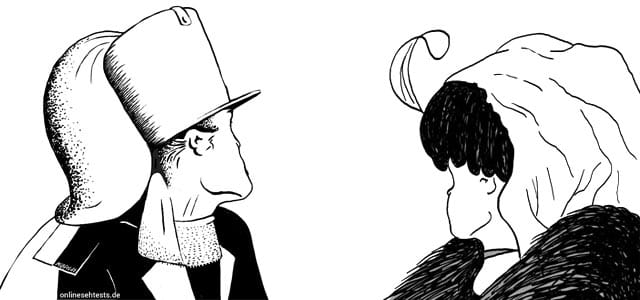 Wie Gott dich sieht, ist entschieden. Wie du Gott siehst, ist entscheidend.
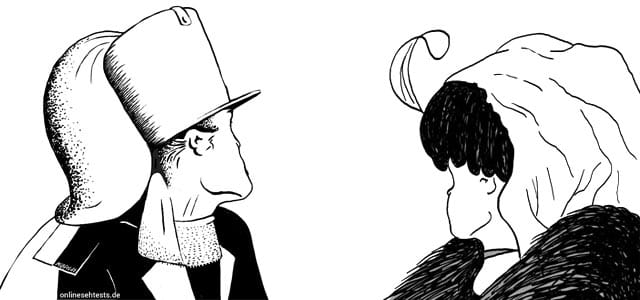 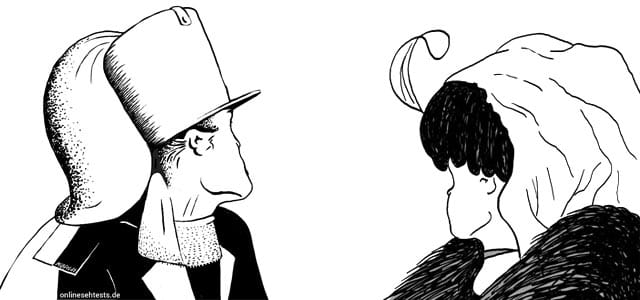 Zefanja 3,17Der HERR, euer Gott, ist in eurer Mitte; und was für ein starker Retter ist er! Von ganzem Herzen freut er sich über euch. Weil er euch liebt, redet er nicht länger über eure Schuld. Ja, er jubelt, wenn er an euch denkt!«
Psalm 62Nur bei Gott komme ich zur Ruhe; er allein gibt mir Hoffnung. Nur er ist ein schützender Fels und eine sichere Burg. Er steht mir bei, und niemand kann mich zu Fall bringen. Gott rettet mich, er steht für meine Ehre ein. Er schützt mich wie ein starker Fels, bei ihm bin ich geborgen. Ihr Menschen, vertraut ihm jederzeit und schüttet euer Herz bei ihm aus! Gott ist unsere Zuflucht.
Gott istLiebe (1. Johannes 4,16)Dein liebender Vater (1. Johannes 3,1)Dein Retter und Erlöser (Epheser 1,7)Dein Fels in der Brandung (Psalm 31,4)Deine sichere Burg (Psalm 31,4)Immer gnädig (Psalm 103,8)Immer treu (1. Korinther 1,9)Eifersüchtig (2. Mose 34,14)Heilig (1. Samuel 2,2)Gerecht (Psalm 119,137)Freundlich (Psalm 34,9)
Wie Gott dich sieht, ist entschieden. Wie du Gott siehst, ist entscheidend.
GottesSicht